TÍTULO DO TRABALHO (fonte tamanho 48)
Monitor e Professor Responsável (fonte tamanho 36)
Disciplina da monitoria, Curso e Unidade de Ensino (fonte tamanho 36)
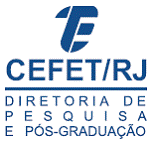 DIRETORIA DE ENSINO

PROGRAMA DE MONITORIA 2017
Resumo
Atividades Desenvolvidas
TEXTO TIMES NEW ROMAN 24
TEXTO TIMES NEW ROMAN 24
Palavras-chave
TEXTO TIMES NEW ROMAN 24
Conclusões
TEXTO TIMES NEW ROMAN 24
Metodologia
TEXTO TIMES NEW ROMAN 24
Agradecimentos
TEXTO TIMES NEW ROMAN 24